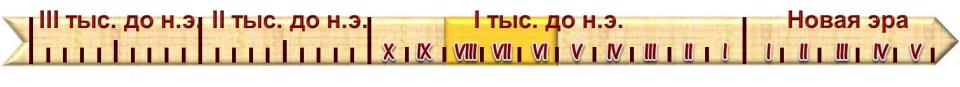 НОВЫЕ ГОРОДА ЭЛЛАДЫ
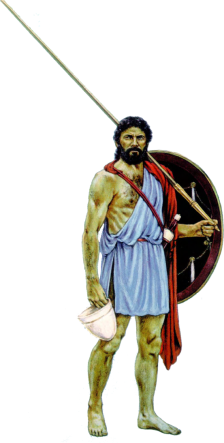 Образовательная система «Школа 2100». 
Данилов Д.Д. и др. Всеобщая история. 5-й класс. История Древнего мира. § 21.
Автор презентации: Казаринова Н.В. (учитель, г. Йошкар-Ола)
© ООО «Баласс», 2012.
[Speaker Notes: Рисунок журнал  «Новый солдат» № 83 «Греческие гоплиты»]
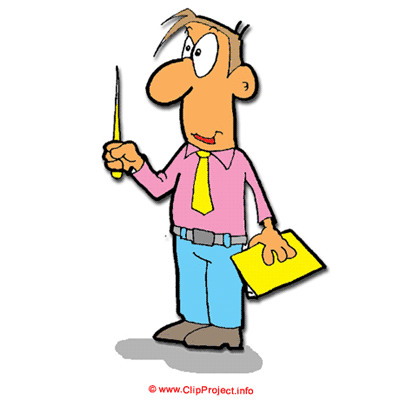 ОПРЕДЕЛЯЕМ ПРОБЛЕМУ
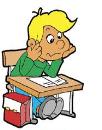 «Полис — это совокупность граждан, единство непохожих». 
«Горожанин должен властвовать над своим полисом». 
«Большинство полисов, обращающих внимание лишь на военную подготовку, держатся, пока они ведут войны, и гибнут, лишь только достигают господства».
Определи, о каком значении слова «полис» идёт речь в этих цитатах. Как по-разному можно перевести это слово? Сравни свои выводы. 
Какой возникает вопрос? Сравни его с авторским.
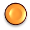 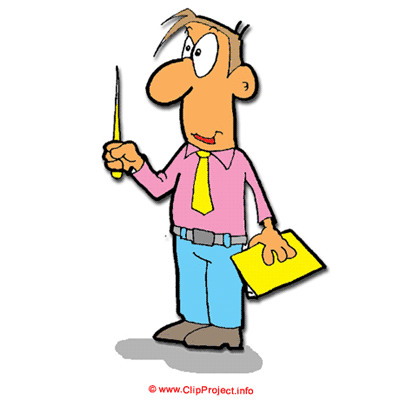 ОПРЕДЕЛЯЕМ ПРОБЛЕМУ
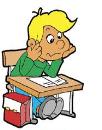 ЧТО ТАКОЕ ДРЕВНЕГРЕЧЕСКИЙ ПОЛИС?
ВАША ФОРМУЛИРОВКА ПРОБЛЕМЫ МОЖЕТ НЕ СОВПАДАТЬ С АВТОРСКОЙ. ПОЖАЛУЙСТА, ВЫБЕРИТЕ В КЛАССЕ ТУ ФОРМУЛИРОВКУ, КОТОРАЯ ВАМ НАИБОЛЕЕ ИНТЕРЕСНА!
[Speaker Notes: Анимация поставлена на щелчок. Вопрос исчезает, возникает авторская формулировка проблемной ситуации]
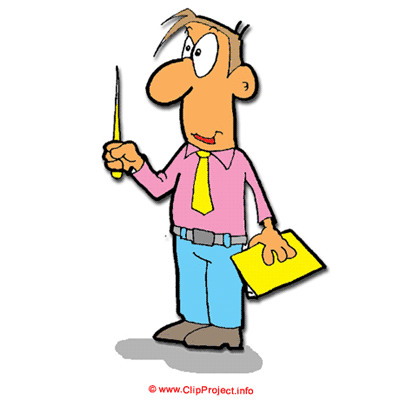 ВСПОМИНАЕМ ТО, ЧТО ЗНАЕМ
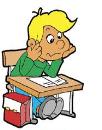 Необходимый уровень. Запиши своими словами определение первого понятия.
Повышенный уровень. Запиши своими словами определения всех понятий в таблице.
Максимальный уровень. Допиши в таблицу ещё одно понятие и его определение, которое логически сочеталось бы с имеющимися.
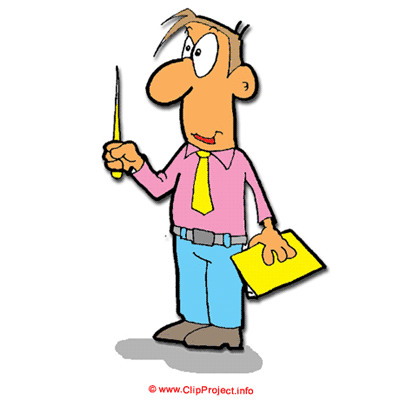 ВСПОМИНАЕМ ТО, ЧТО ЗНАЕМ
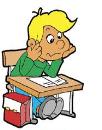 Необходимый уровень. Впиши в схему ключевые слова:
цивилизация, первобытное общество, расслоение, города, письменность, государство.
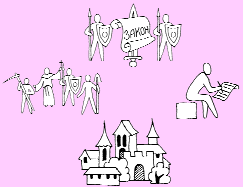 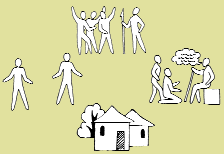 [Speaker Notes: Выполнение задания в режиме просмотра возможно при использовании встроенных средств Microsoft PPT (инструмент «ПЕРО»)]
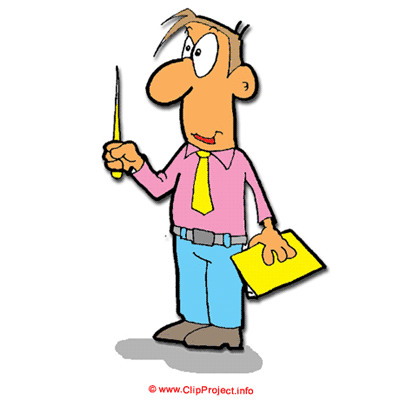 ВСПОМИНАЕМ ТО, ЧТО ЗНАЕМ
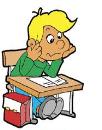 Повышенный уровень. Назови, какое значение слова «цивилизация» используется в данной схеме. Дорисуй схему так, чтобы было использовано и другое значение.
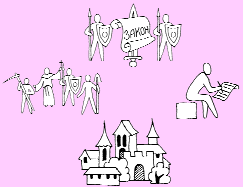 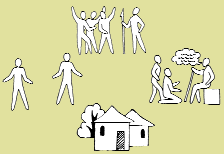 [Speaker Notes: Задание из рабочей тетради (ч.2). Формулировка задания немного изменена.
Выполнение задания в режиме просмотра возможно при использовании встроенных средств Microsoft PPT (инструмент «ПЕРО»)]
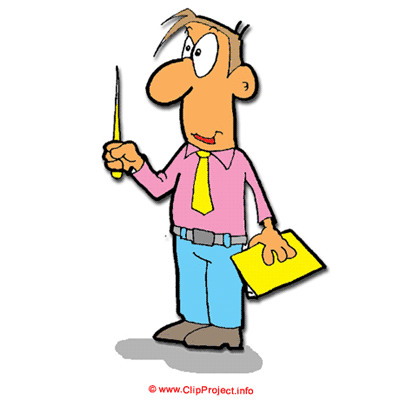 ВСПОМИНАЕМ ТО, ЧТО ЗНАЕМ
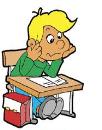 Необходимый уровень. Отметь цифрами на ленте времени следующие события: 
1 — время начала цивилизации Древней Греции; 2 — время создания Гомером поэм «Илиада» и «Одиссея».
[Speaker Notes: Для выполнения задания необходимо воспользоваться встроенными средствами Microsoft  PPT в режиме просмотра (инструмент «ПЕРО»)]
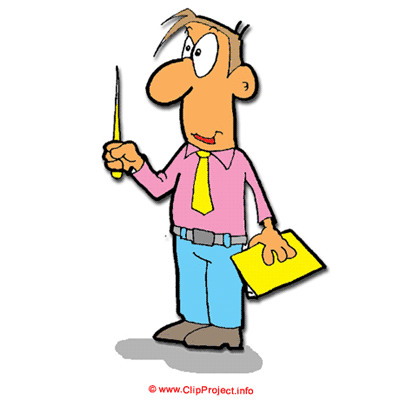 ВСПОМИНАЕМ ТО, ЧТО ЗНАЕМ
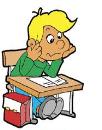 Повышенный уровень. Около 1200 г. до н.э. ахейцы осадили Трою (Илион) — город на берегу Малой Азии. Сделай соответствующую отметку 3 на ленте времени. Подсчитай, сколько веков назад произошло это событие.
[Speaker Notes: Кнопка – ссылка на скрытый слайд с заданием максимального уровня. 
Для выполнения задания необходимо воспользоваться встроенными средствами Microsoft  PPT в режиме просмотра (инструмент «ПЕРО»)]
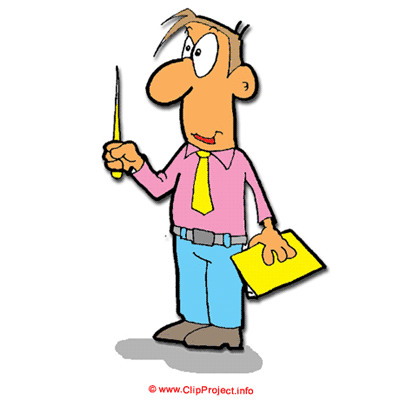 ВСПОМИНАЕМ ТО, ЧТО ЗНАЕМ
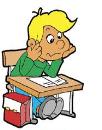 Максимальный уровень. Отметь на ленте времени ещё какое-нибудь известное тебе событие — 4 из истории Древней Греции, не изученное на уроках.
[Speaker Notes: Для выполнения задания необходимо воспользоваться встроенными средствами Microsoft  PPT в режиме просмотра (инструмент «ПЕРО»)]
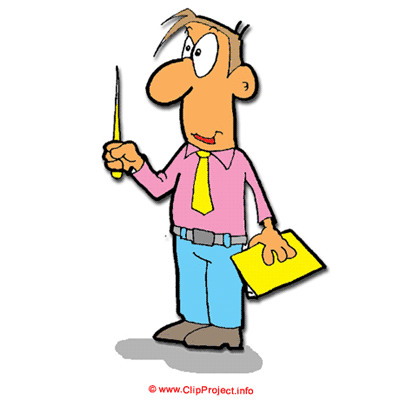 ОТКРЫВАЕМ НОВЫЕ ЗНАНИЯ
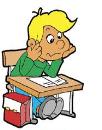 1. НОВОЕ РОЖДЕНИЕ ЭЛЛАДЫ
2. «ГОРОД – ЕДИНСТВО НЕПОХОЖИХ»
3. ЭЛЛАДА – СТРАНА ПОЛИСОВ
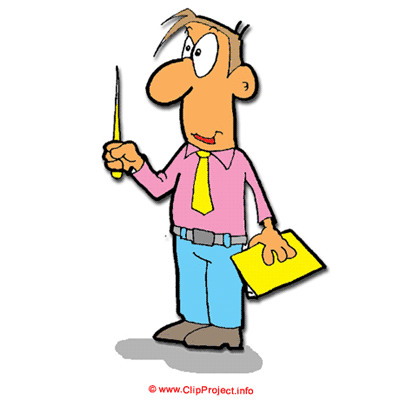 НОВОЕ РОЖДЕНИЕ ЭЛЛАДЫ
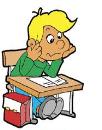 Необходимый уровень. Используя текст, пункт 1 § 21 учебника, докажи с помощью фактов, что в VIII веке до н.э. Греция вновь взошла на ступень цивилизации. Используй продуктивное чтение (см. с. 9).
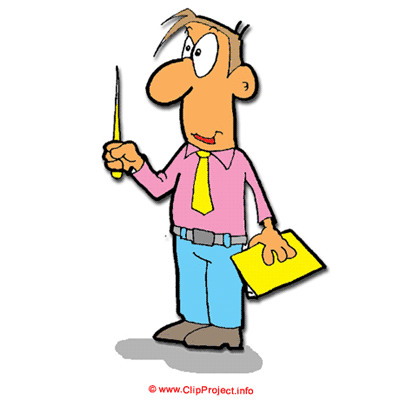 НОВОЕ РОЖДЕНИЕ ЭЛЛАДЫ
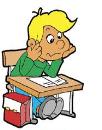 Повышенный уровень. С помощью иллюстрации на с. 135 учебника опиши, что такое полис с точки зрения территории и хозяйства. Запиши в схему нужные слова.
ДРЕВНЕГРЕЧЕСКИЙ ПОЛИС
ТЕРРИТОРИЯ
ХОЗЯЙСТВО
___________________________
___________________________
___________________________
___________________________
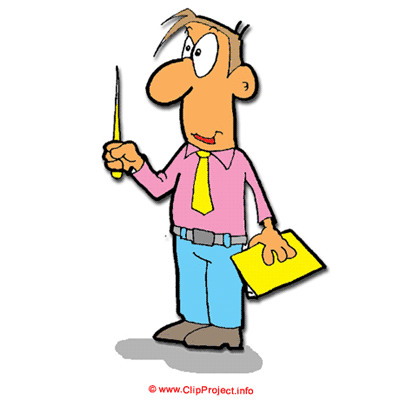 НОВОЕ РОЖДЕНИЕ ЭЛЛАДЫ
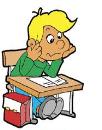 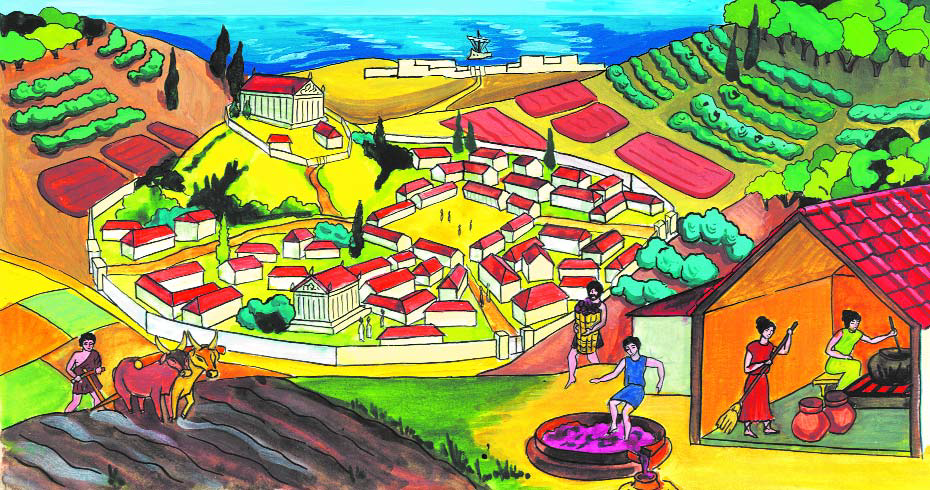 Древнегреческий полис
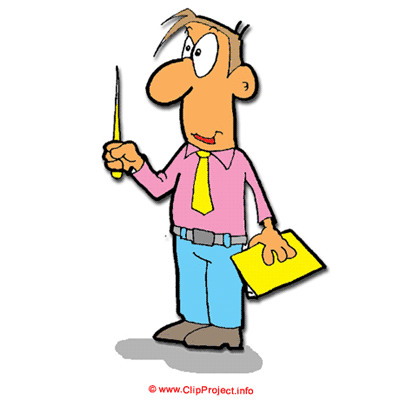 НОВОЕ РОЖДЕНИЕ ЭЛЛАДЫ
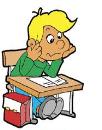 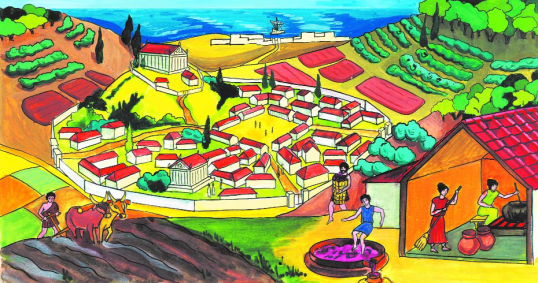 Древнегреческий полис
Сравни древнегреческий полис с древнеегипетской общиной (учебник,     с. 53). Выдели сходство и отличия.
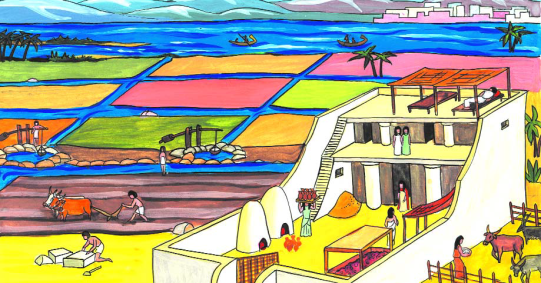 Древнеегипетская община
[Speaker Notes: Анимация поставлена на щелчок. Происходит выцветание вопроса и появление рисунков со страниц 135 и 53.]
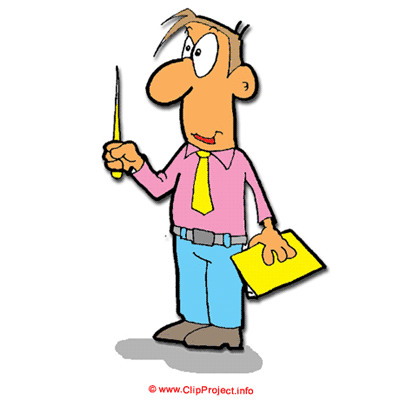 «ГОРОД – ЕДИНСТВО НЕПОХОЖИХ»
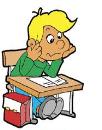 Повышенный уровень. Используя приёмы технологии продуктивного чтения (диалог с автором), выполните задание к тексту: определите права и обязанности гражданина полиса.
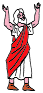 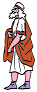 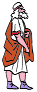 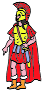 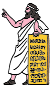 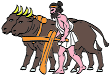 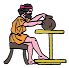 Повышенный уровень. По схеме в учебнике на с. 137 докажи, что древнегреческий полис являлся государством.
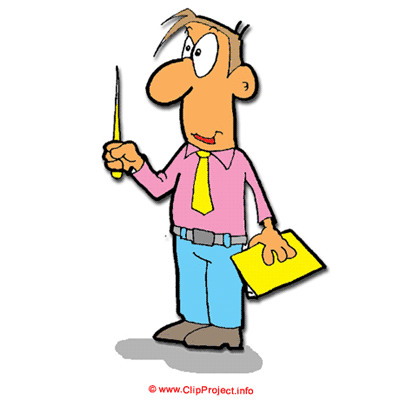 «ГОРОД – ЕДИНСТВО НЕПОХОЖИХ»
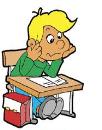 «Царь» полиса
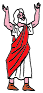 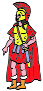 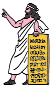 законы
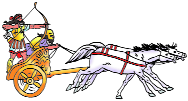 Военный
вождь
Верховный
жрец
Верховный
судья
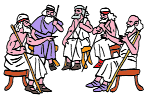 колесницы
Другие должностные лица
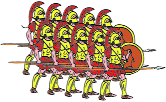 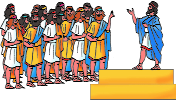 Совет знати
«Ареопаг»
фаланга
Народное собрание
Ополчение
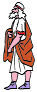 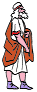 ГРАЖДАНЕ
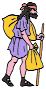 Аристократы
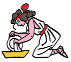 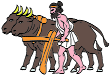 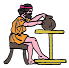 Демос
Рабы
Переселенцы
[Speaker Notes: Схема не анимирована. Полностью дублирует рисунок со стр. 137.]
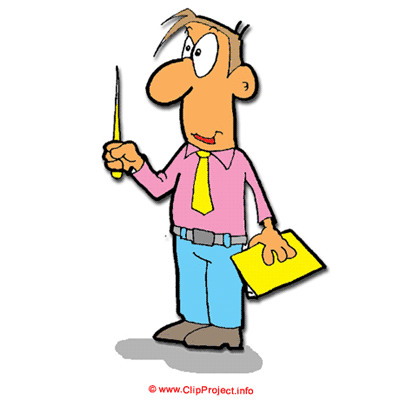 ЭЛЛАДА – СТРАНА ПОЛИСОВ
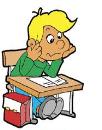 Какие ценности объединяли всех жителей греческих полисов?
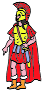 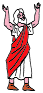 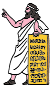 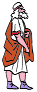 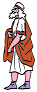 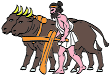 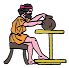 [Speaker Notes: Кнопка «i» - гиперссылка на скрытый слайд с информацией о греческих мудрецах]
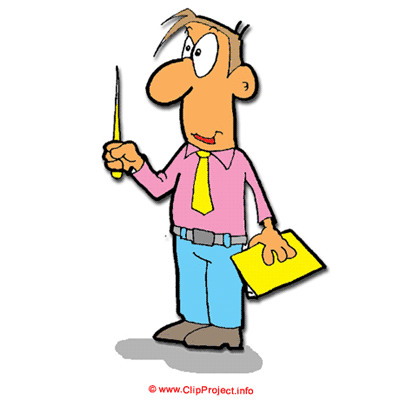 ЭЛЛАДА – СТРАНА ПОЛИСОВ
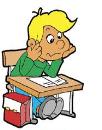 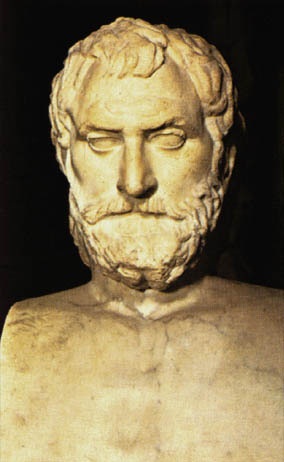 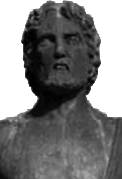 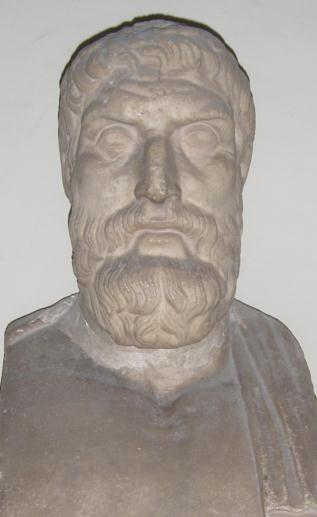 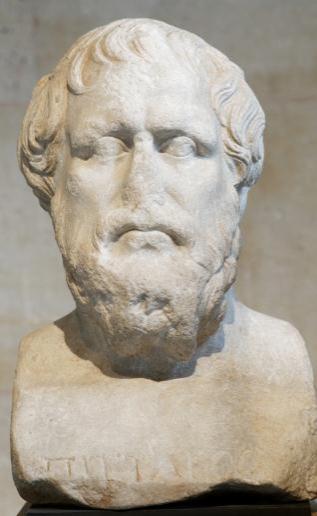 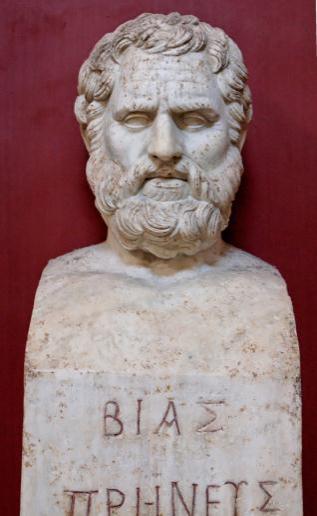 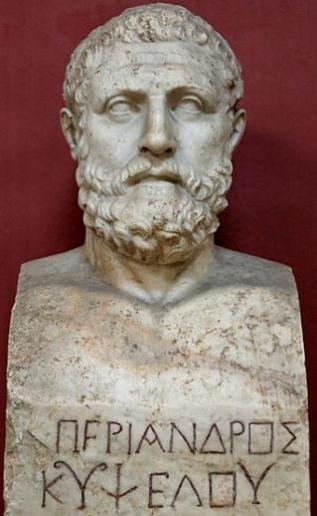 1. Блаженство тела состоит в здоровье, блаженство ума - в знании.
2. О друзьях должно помнить не только в их присутствии, но и в их отсутствии.
1. Дело умных – предвидеть беду, пока она не пришла, дело храбрых –
управляться с бедой, когда она уже пришла.
2. Лучше простить, чем мстить.
1. Всё своё ношу с собой. 
2. Не силой бери, а убеждением.
3. Думаю, затем  действую.
4. Не спеши браться за дело, а взявшись — будь твёрд.
Фалес Милетский
Клеобул Линдский
1. Если у тебя крутой нрав, проявляй спокойствие, чтобы тебя скорее уважали, чем боялись.
2. Над попавшим в беду не смейся.
3. Язык твой пусть не обгоняет ума.
1. Будь здоров и телом, и душой.
2. Лучше быть учёным, чем неучем.
3. Силой не делай ничего.
4. Будь сдержан на язык.
1. Упрекай друга наедине, хвали – публично.
2. Требуя ответа от других, и сам давай отчёт.
3. Справедли-вость воцарится тогда, когда каждый будет воспринимать чужую обиду как свою.
1. В счастье  будь умерен, в несчастье –разумен.
2. Допустив ошибку, исправляй её.
3. К друзьям и в несчастье будь неизменен.
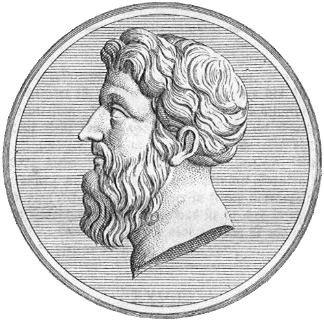 Питтак  Митиленский
Хилон  Спартанский
Биант  Приенский
Периандр Коринфский
Солон Афинский
[Speaker Notes: Анимация построена на триггерах. Щелчок по имени выводит и скрывает портрет мудреца. Щелчок по портрету выводит и скрывает знаменитые высказывания. 
Щелчок за пределами таблички с именем или портрета выводит на слайд 19.
Фалес Милетский - http://cs303514.userapi.com/v303514553/14df0/fwyZK0qpZF0.jpg 
Питтак Митиленский - http://upload.wikimedia.org/wikipedia/commons/d/da/Pittacos_Louvre_Ma_3572.jpg?uselang=ru
Клеобул Линдский - http://mudrageli.ru/uploads/posts/2010-10/1287325355_kleobul2.png]
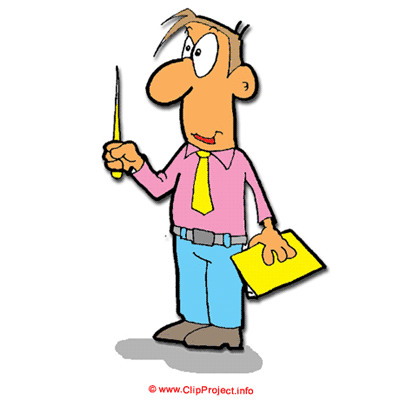 ОТКРЫВАЕМ НОВЫЕ ЗНАНИЯ
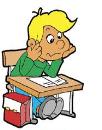 В VIII–VI ВЕКАХ ДО Н.Э. ЭЛЛАДА СТАЛА СТРАНОЙ ПОЛИСОВ – МНОЖЕСТВА САМОСТОЯТЕЛЬНЫХ ГОРОДОВ-ГОСУДАРСТВ.
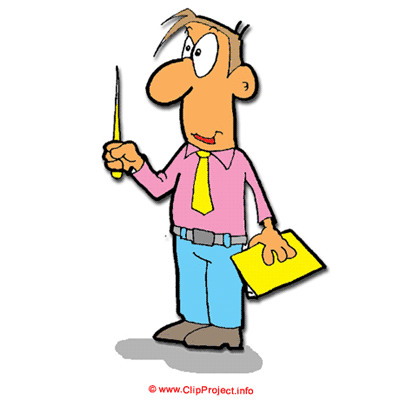 ПРИМЕНЯЕМ НОВЫЕ ЗНАНИЯ
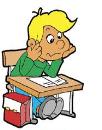 Повышенный уровень.Как ты думаешь, какие идеалы и ценности объединяли граждан разных полисов в прошлом и настоящем? Свой ответ запиши.